Chapter 5
Action Research
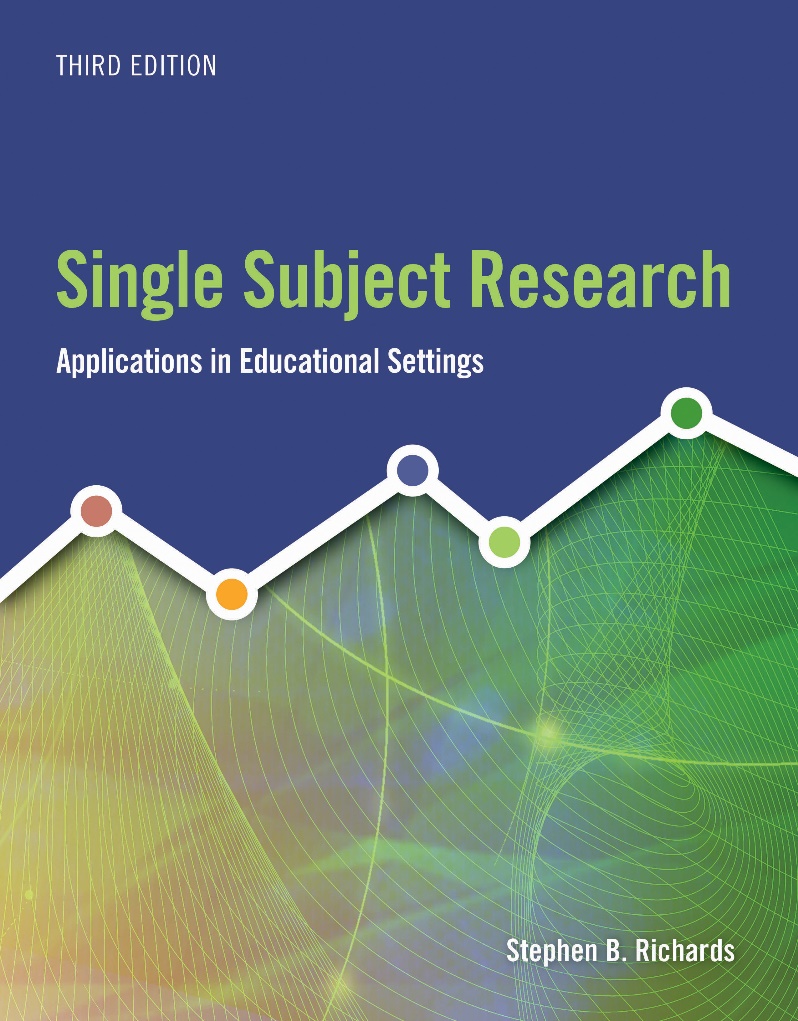 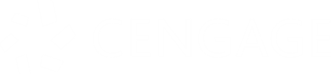 Learning Objectives
5-1 Describe the purpose of action research.
5-2 List the steps of action research, and explain the ways in which action research can be supportive of classroom research.
5-3 Discuss how to disseminate your findings, and the possibilities of action research to improve instruction and student learning.
5-1 Purpose of Action Research
Action research is a systematic way to collect information to potentially improve a component of the teaching and learning process 
Action research can be used for a variety of purposes, including to examine and address a problem or area of need in their classrooms
The response to intervention (RTI) and individualized education program (IEP) processes require the type of collaborative work demonstrated through action research
5-2 Steps in Conducting Action Research (1 of 7)
Select a meaningful, authentic focus or research question.
Review previous research focused on the topic.
Develop the methodology to be used with careful thought given to the intervention.
Gather the data.
Analyze the data.
Decide what should be done based on information gained from the data.
5-2 Steps in Conducting Action Research (2 of 7)
Determining your focus
Select an authentic, engaging topic 
Establish attainable goals
Translate the topic into an action research question
Questions should be rich and open-ended
Question should be worthwhile and something the researcher has influence over
Write the questions formally and clearly
5-2 Steps in Conducting Action Research (3 of 7)
Reviewing the literature should 
articulate central premises critical to the research question
demonstrate the researcher’s knowledge of the topic
refine the research questions and provide additional information to guide the study
address any gaps in the current research and build a foundation for future studies
5-2 Steps in Conducting Action Research (4 of 7)
Setting Your Methodological Foundation to Gather Your Data
Determine dependent and independent variables as well as a timeline for the project
Establish a clear vision of the types of data to be collected and the ways to collect the data
Use data collection methods appropriate for the questions being asked
5-2 Steps in Conducting Action Research (5 of 7)
Gathering Data
Quantitative Data
Qualitative Data
Experiencing – experience and field notes
Passive observation – no teacher involvement
Participant-observer – participate in activity
Active participant – directly involved
Enquiring – questioning or interviewing
Examining – analyzing records and data
Triangulation – using multiple sources
Figure 5-1 Pre- and Post-research Survey Questions
5-2 Steps in Conducting Action Research (6 of 7)
Analyzing the Data
Data analysis should not wait until the end of the data collection period  
Action research takes time
Examine the data for relevant themes or patterns
Present the results for others to see and analyze, using tables, diagrams, and graphs
Figure 5-2 Pre- and Post-conference Form
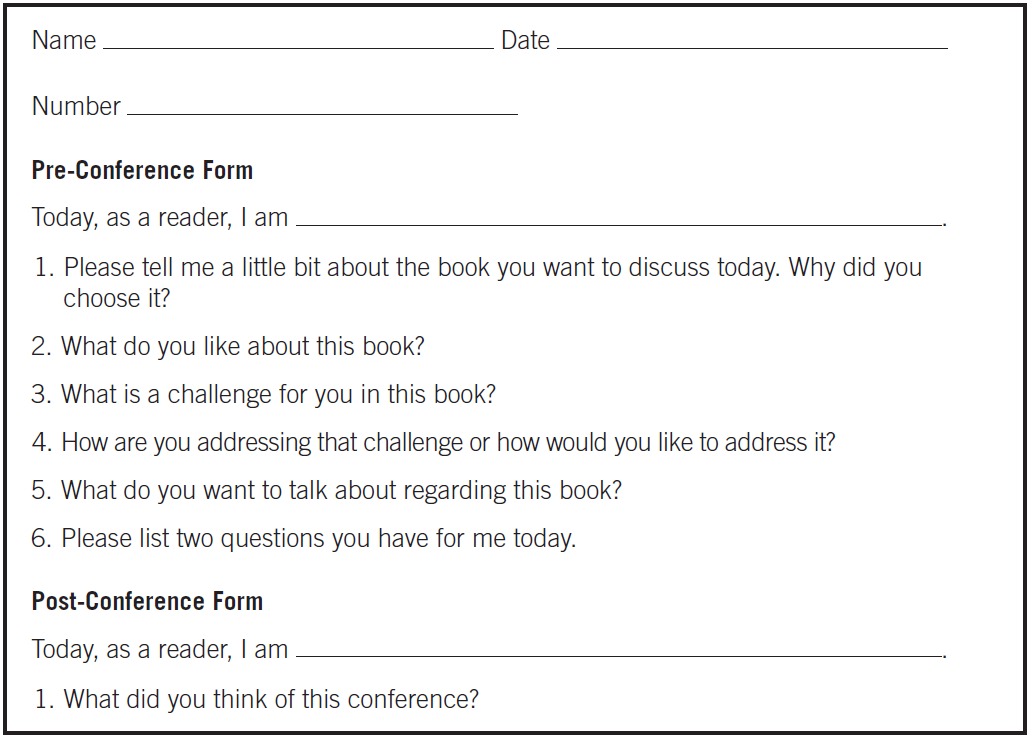 5-2 Steps in Conducting Action Research (7 of 7)
Discussing Your Findings
Identify important findings and interpret the data
Use the literature to contextualize the findings
Don’t overreach and try to make claims that are beyond the scope of the work
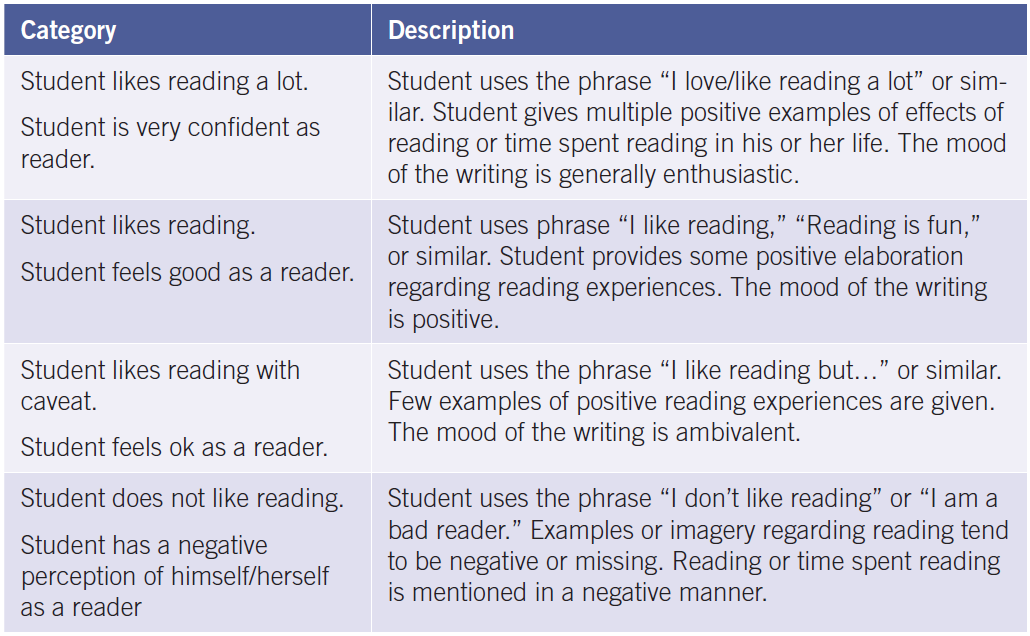 Figure 5-4 Responses to “What do you like to read?”
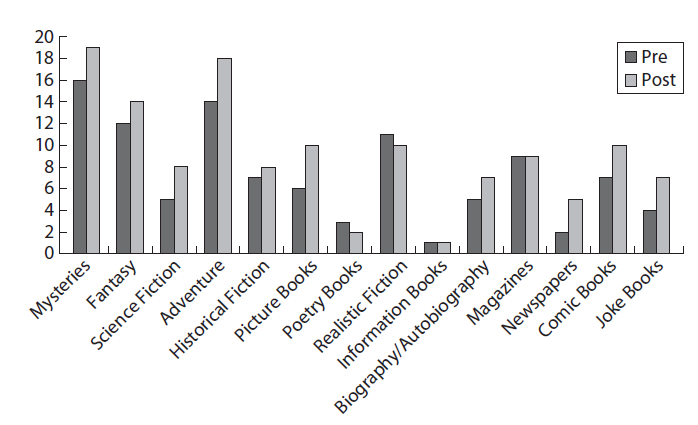 5-3 Disseminating the Work
Consider where to share findings
Colleagues and others close to the work
Formally or informally
With individuals impacted by the work
Conversations, presentations, papers
Disseminating a paper can lead to further analysis
Considerations for the “end” of the process:
What are new questions I have about the topic?
What might be additional plans for improvement grounded in understandings gained from this project?
What might be done to monitor these plans and explore new questions revealed?